Dobra praktyka w realizacji projektu w ramach Działania 9.2 PO KL
Zespół Szkół Technicznychim. Stanisława Płoskiegow Ciechanowie
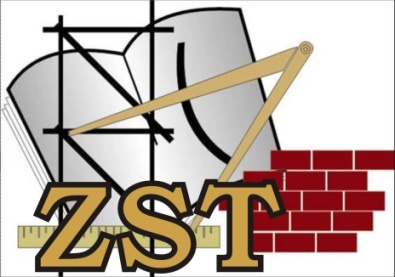 Główne kierunki kształcenia w ZSTw 2006 roku
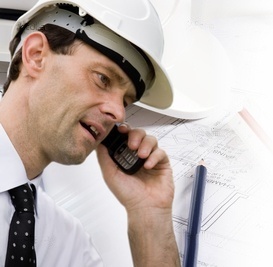 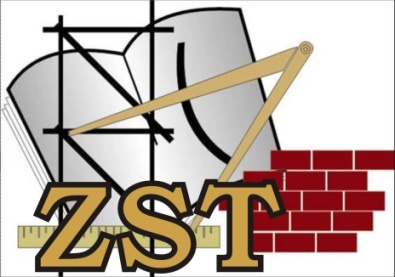 Główne kierunki kształcenia w ZST obecnie
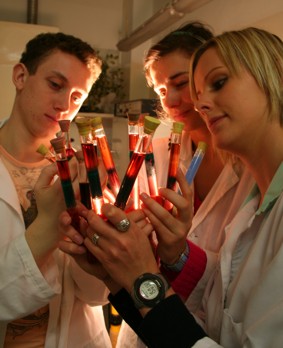 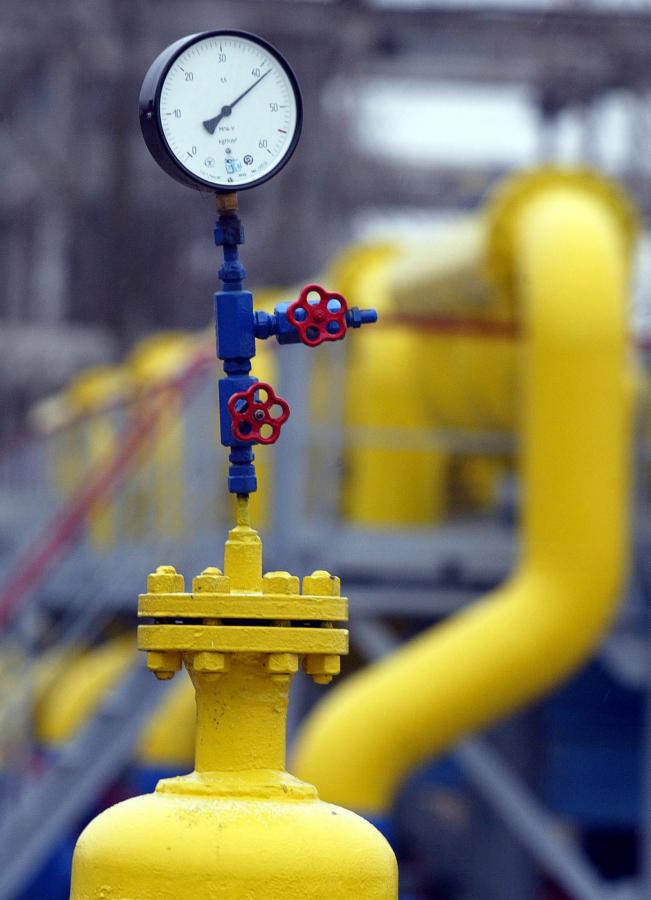 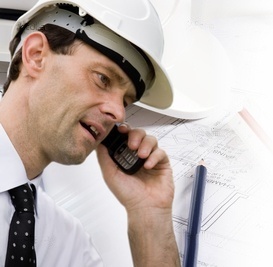 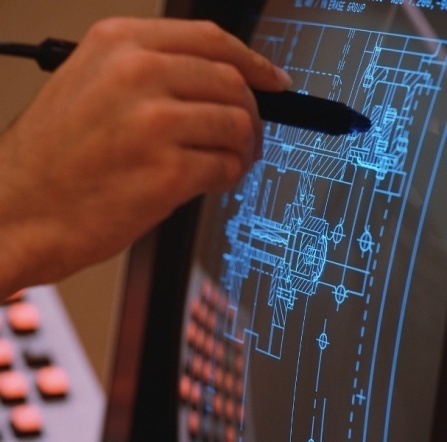 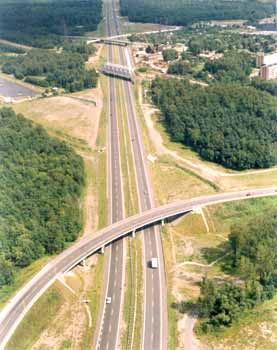 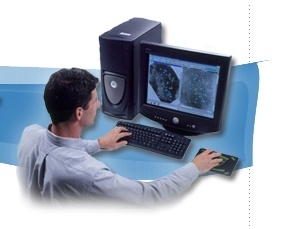 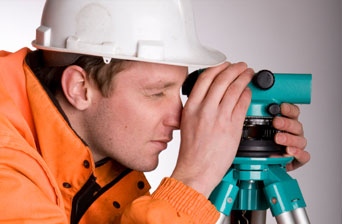 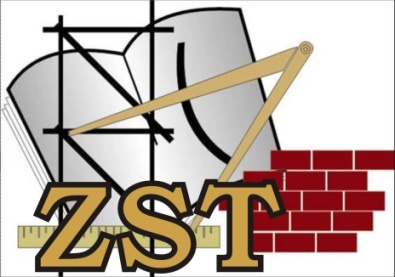 Główne kierunki kształcenia w ZST
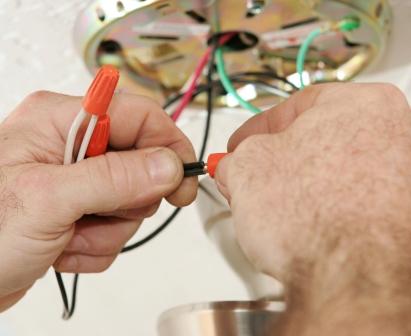 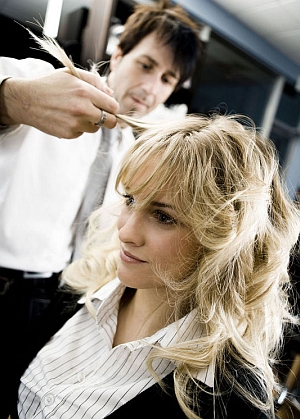 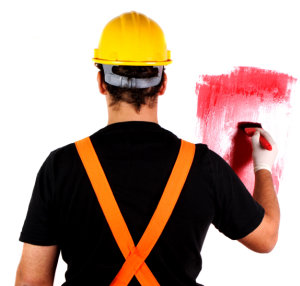 Zasadnicza Szkoła Zawodowa
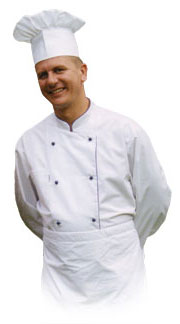 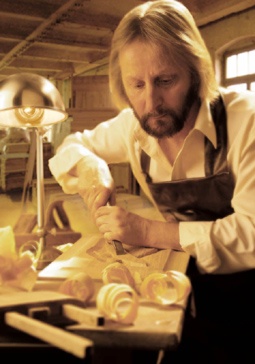 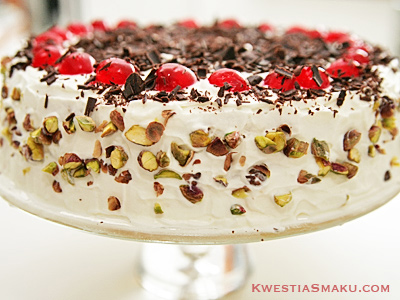 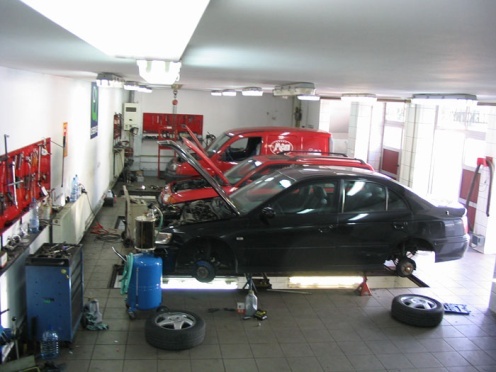 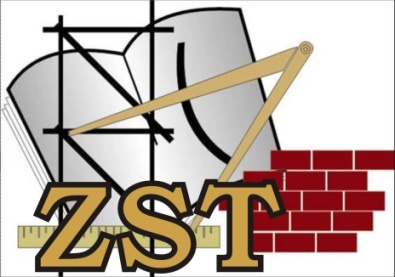 Rok 2006 a 2011
2006 r. 
   12 oddziałów
300  uczniów
  25  nauczycieli
2011 r. 
  19  oddziałów 
410  uczniów
  42  nauczycieli
Osiągnięcia uczniówZespołu Szkół Technicznych w Ciechanowie

OLIMPIADA WIEDZY I UMIEJĘTNOŚCI BUDOWLANYCH
2005 r. - uczeń ZST zajął II miejsce w okręgu i został finalistą etapu centralnego,
2008 r. - uczennica ZST została laureatką etapu okręgowego,
2009 r. - uczeń ZST zajął II miejsce i  został finalistą etapu centralnego.
2010 – uczniowie ZST zostali: finalistą i laureatem
                    etapu centralnego
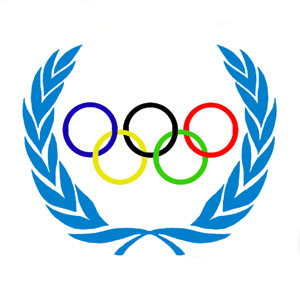 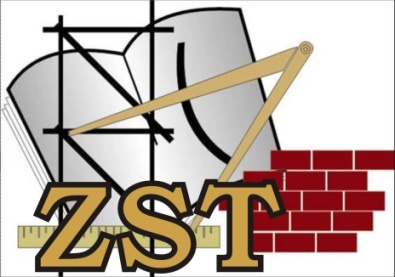 Zagraniczne praktyki zawodowe w ramach programu  Leonardo da Vinci. 
ÜAZ BAUWIRTSCHAFT 
FRANKFURT (ODER)-WRIEZEN               15234 Frankfurt (Oder) Am Erlengrund 2
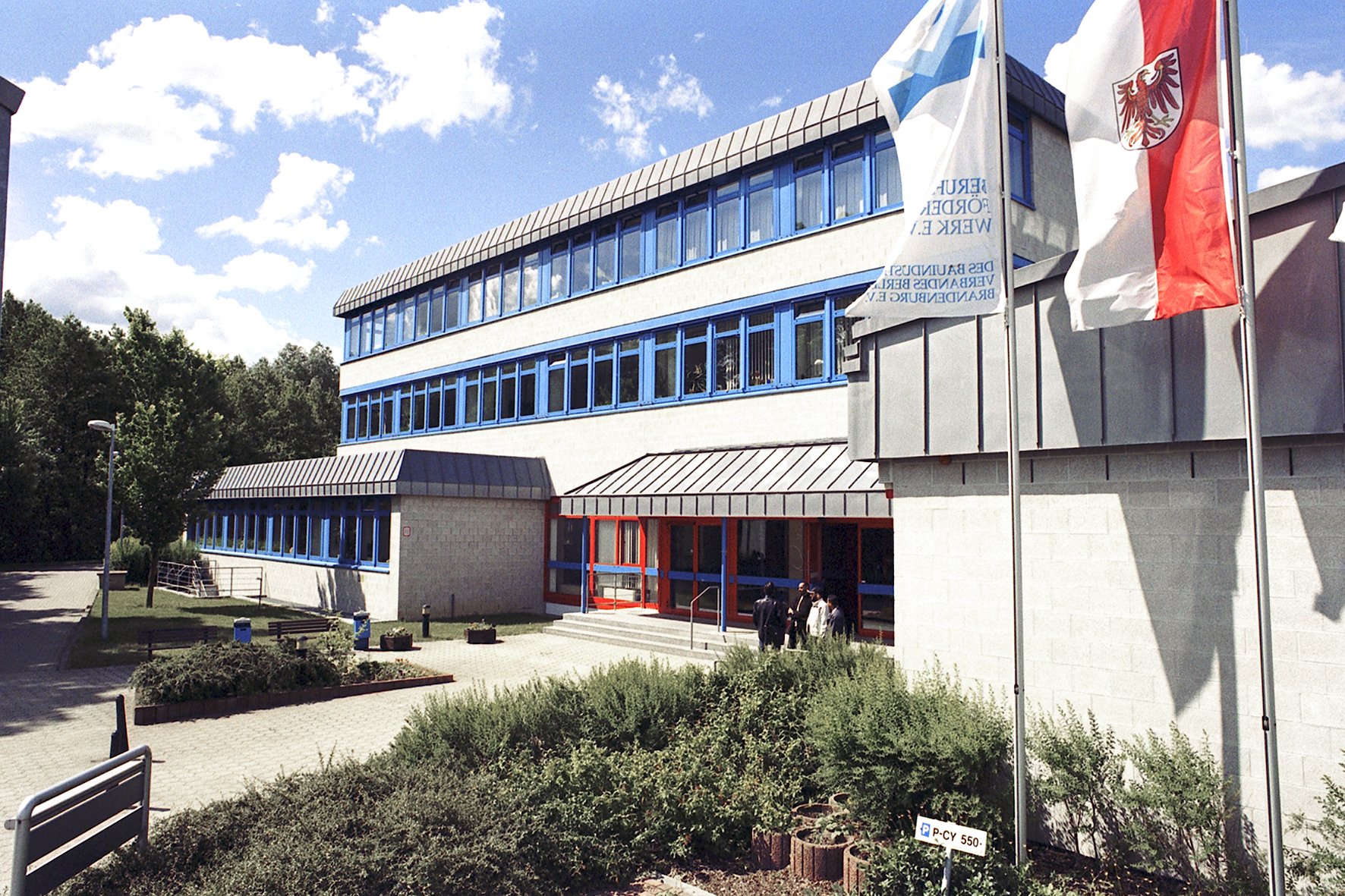 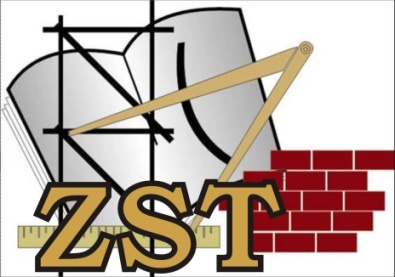 [Speaker Notes: Dzięki udziałowi w projekcie Programu Leonardo Da Vinci uczniowie będą mogli zapoznać się nowymi technologiami i metodami prac w zakresie rzemiosła murarskiego, rzemiosła malarskiego, montażu budynków na sucho, wydajności energetycznej w budownictwie lądowym. Będą mogli poznać kulturę Niemiec, obyczaje tam panujące oraz atrakcje turystyczne Berlina. Uczestniczenie w stażu pozwoli uczniom sprawdzić swoje dotychczasowe umiejętności zawodowe na gruncie innej kultury i społeczności. Rozwinięcie poczucia tożsamości europejskiej, a co za tym idzie zwiększenia szansy zatrudnienia po ukończeniu szkoły. Uczniowie w ramach projektu będą doskonalić kluczowe dla zawodu umiejętności. Nabędą nowe kompetencje zgodne z przewidzianymi wymaganiami rynku pracy. Zdobędą doświadczenia, co zwiększy ich szansę na znalezienie pracy w firmach budowlanych zarówno na rynku lokalnym, krajowym jak i europejskim. Bez wątpienia celem pośrednim będzie motywacja uczniów do nauki języków obcych, przedmiotów zawodowych oraz nawiązania nowych międzynarodowych kontaktów i znajomości. Formą uznania zdobytych kompetencji będą uzyskane przez beneficjentów certyfikaty wydane przez Zakład Promowania Kształcenia Zawodowego Związku Przemysłu Budowlanego Berlina i Brandenburgii. Certyfikaty potwierdzają zdobytą wiedzę, dotyczącą przygotowania kulturowo-językowego oraz fakt odbycia 3-tygodniowego stażu zawodowego.]
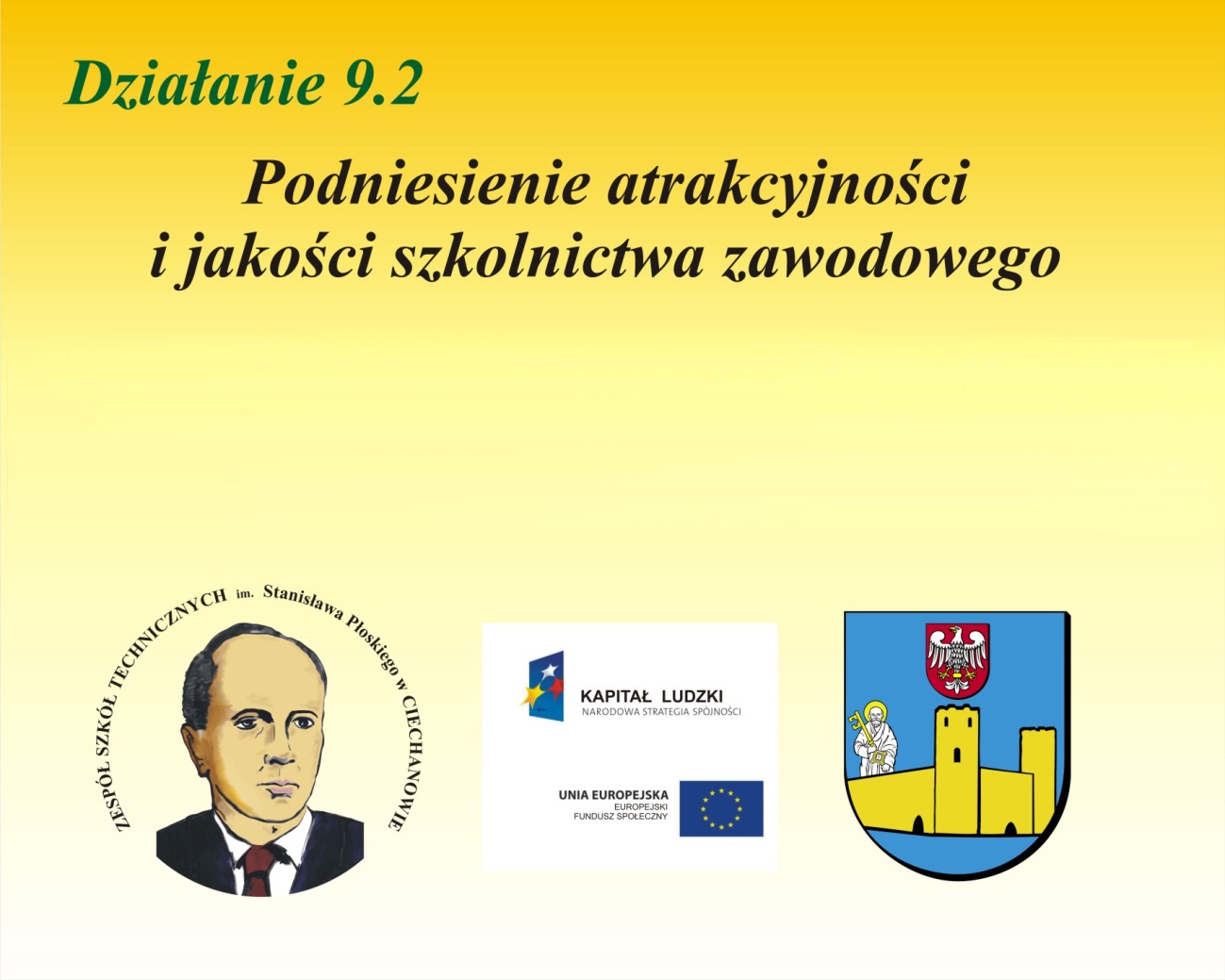 „Nowe wyzwania”
REALIZACJA 10.12.2010-09.11.2011
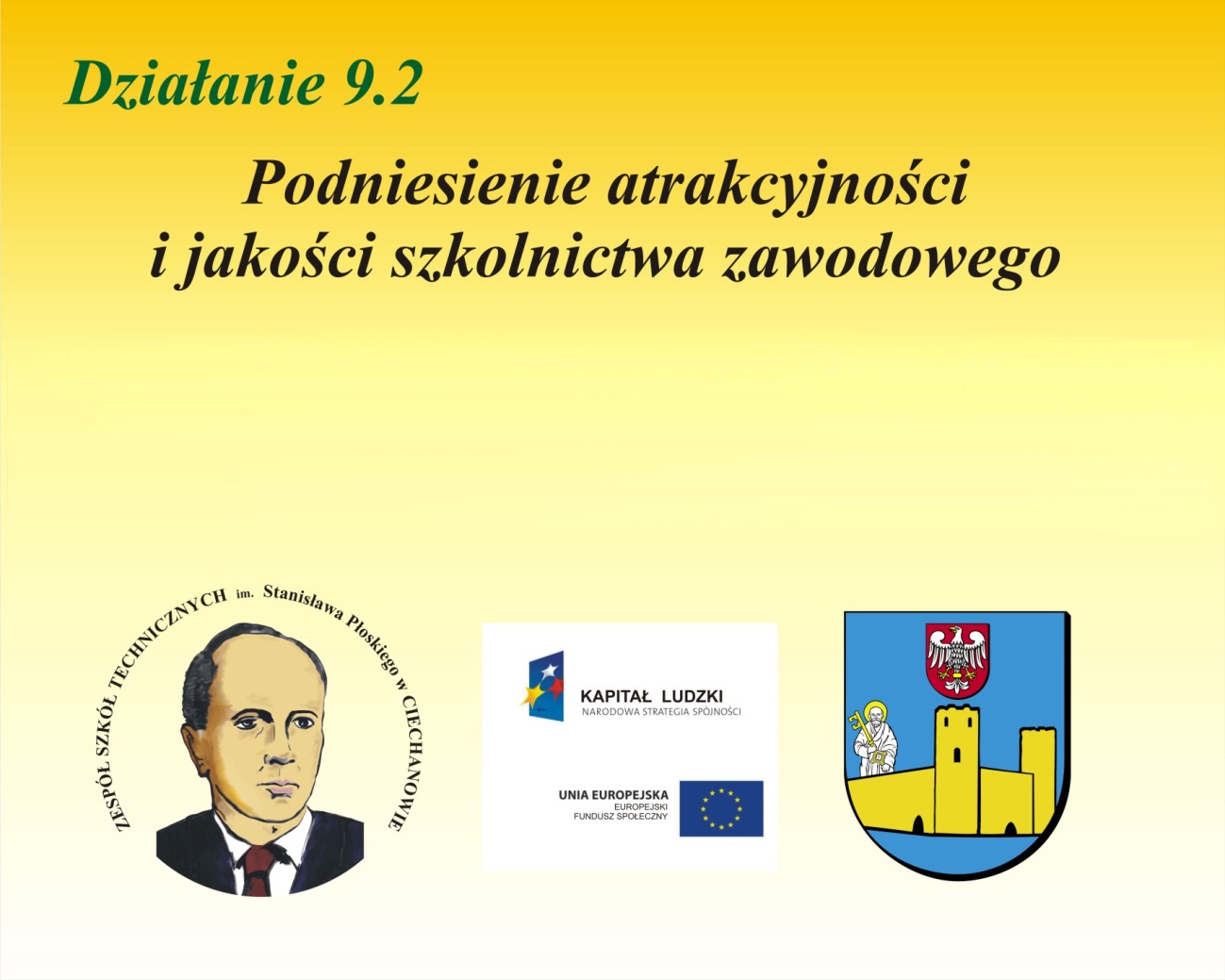 „Droga do sukcesu”
REALIZACJA 1.10.2011-31.08.2012
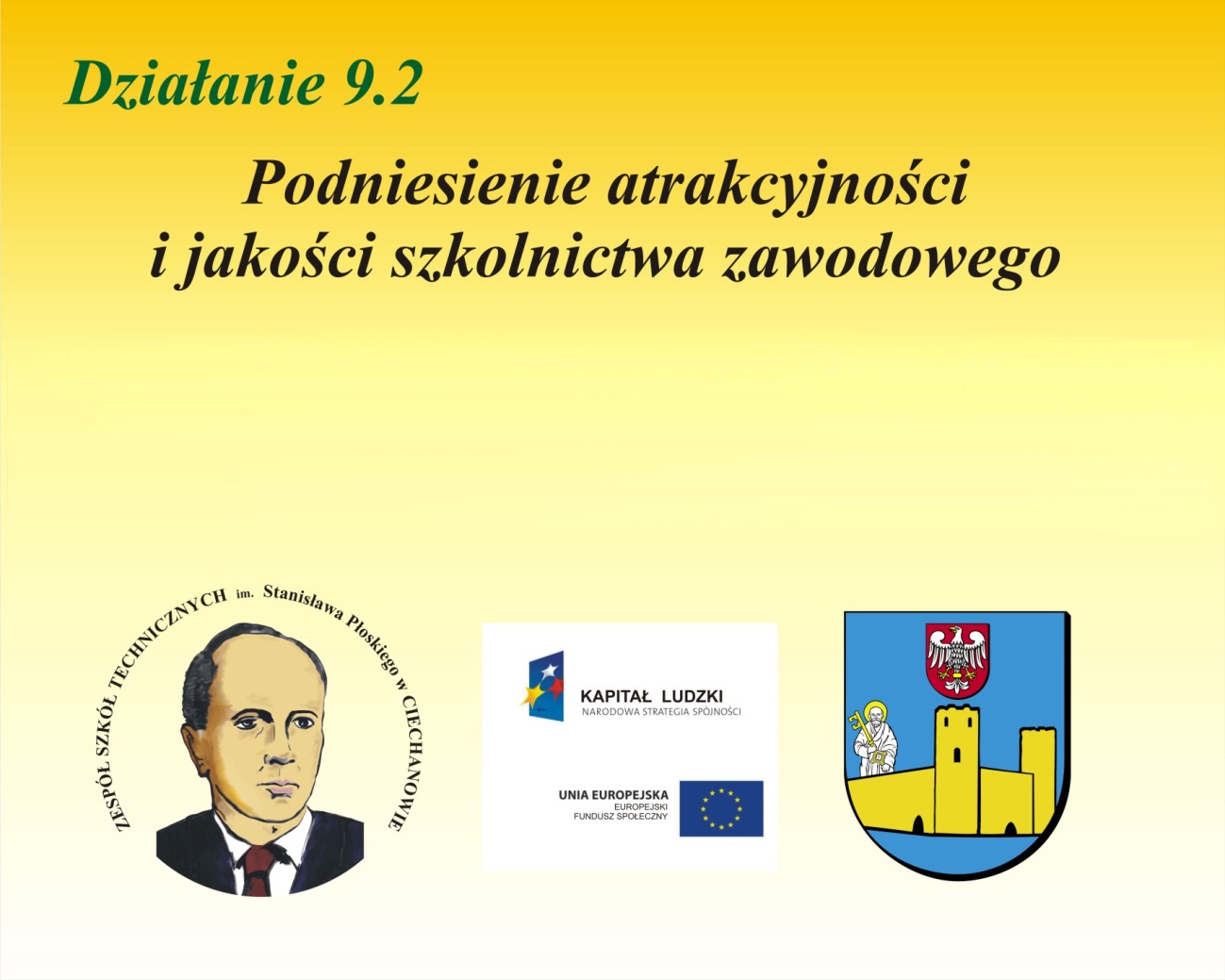 „Mój zawód moja przyszłość”
REALIZACJA 1.09.2012-31.07.2013
PROJEKT PROGRAMU OPERACYJNEGO KAPITAŁ LUDZKI
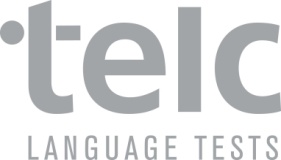 Dodatkowe zajęcia z języków obcych (angielski, niemiecki), 
Europejski Certyfikat Umiejętności Komputerowych (ECDL – European Computer Driving Licence)
Komputerowe wspomaganie projektowania - technologia CAD)
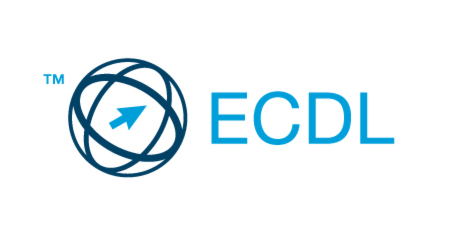 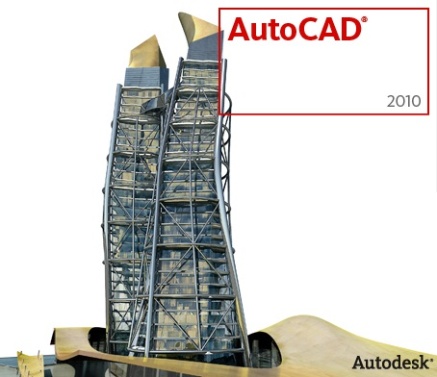 PROJEKT PROGRAMU OPERACYJNEGO KAPITAŁ LUDZKI
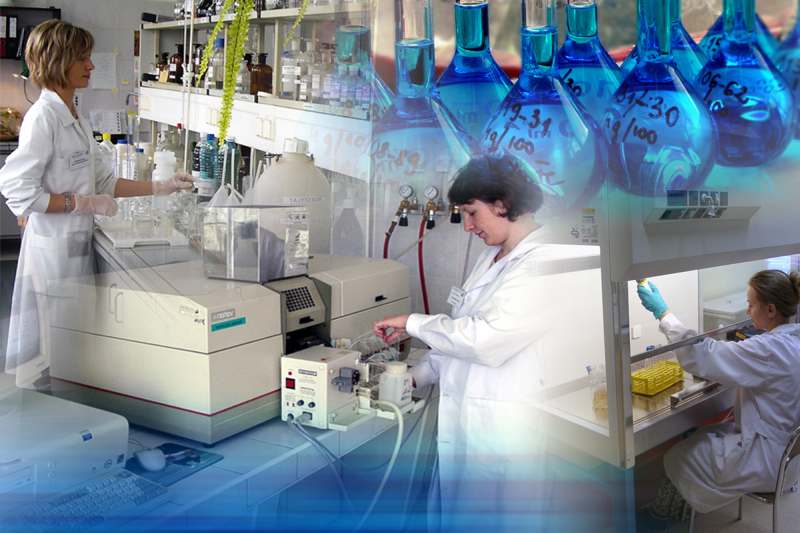 budownictwo energooszczędne,
geodezja dla budownictwa i drogownictwa, 
przedmiarowanie robót i kosztorysowanie w drogownictwie, 
regionalna ochrona środowiska, 
przygotowanie do egzaminu zawodowego
Adaptacja pomieszczeń na laboratoria techniczne
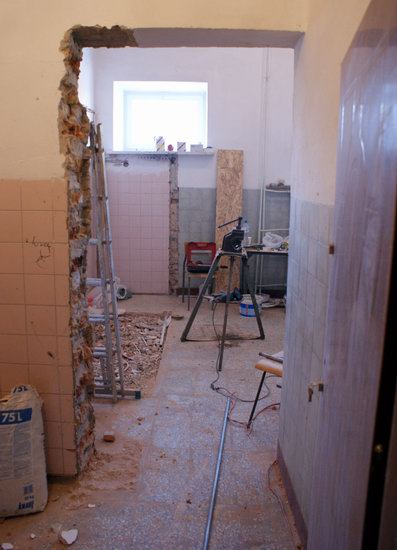 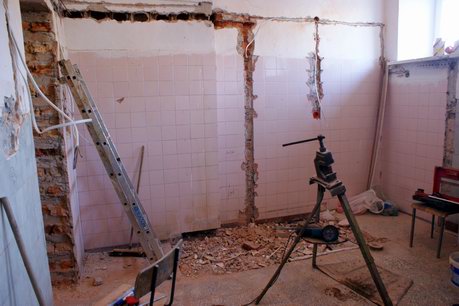 [Speaker Notes: Aparat VeBe do okreslania konsystencji betonu]
Adaptacja pomieszczeń na laboratoria techniczne
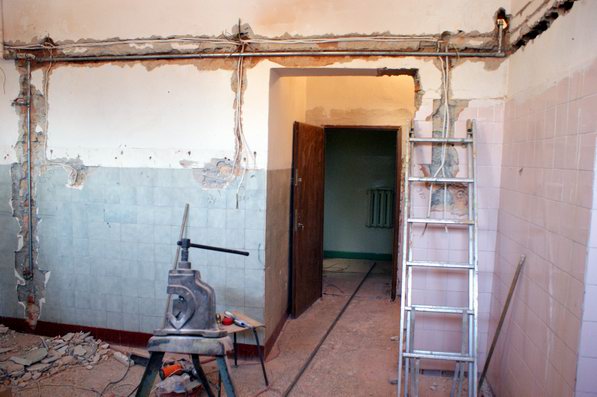 [Speaker Notes: Aparat VeBe do okreslania konsystencji betonu]
Wyposażenie laboratoriów technicznych
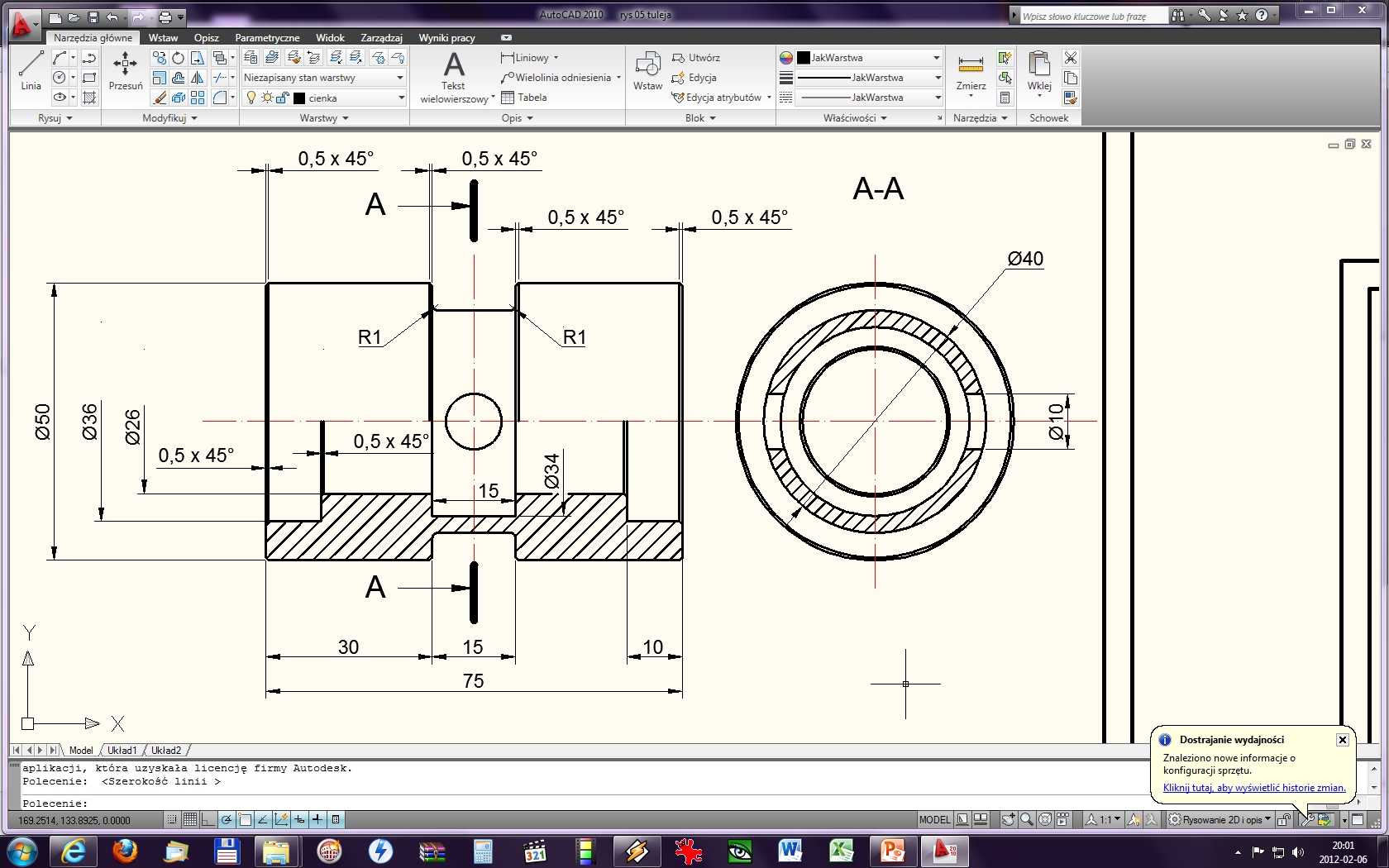 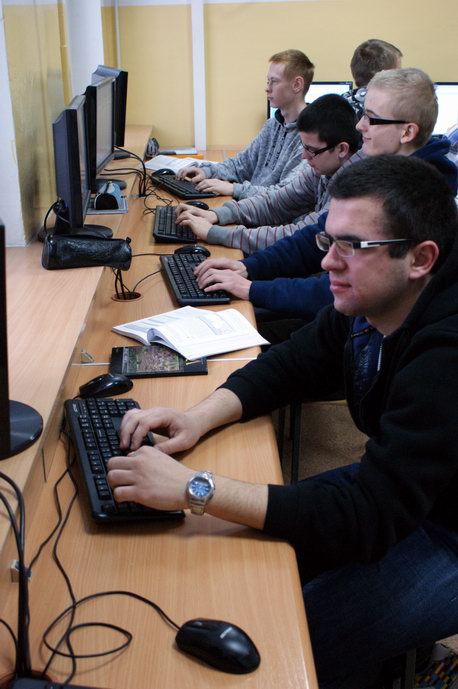 Wyposażenie laboratoriów technicznych
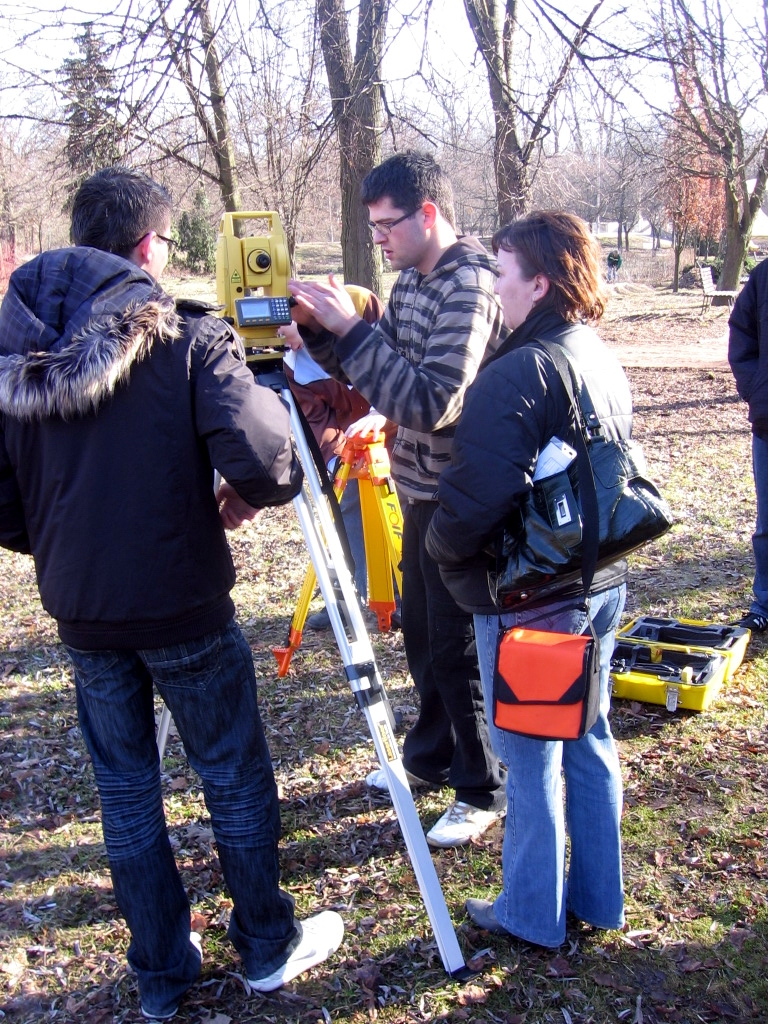 Wyposażenie laboratoriów technicznych
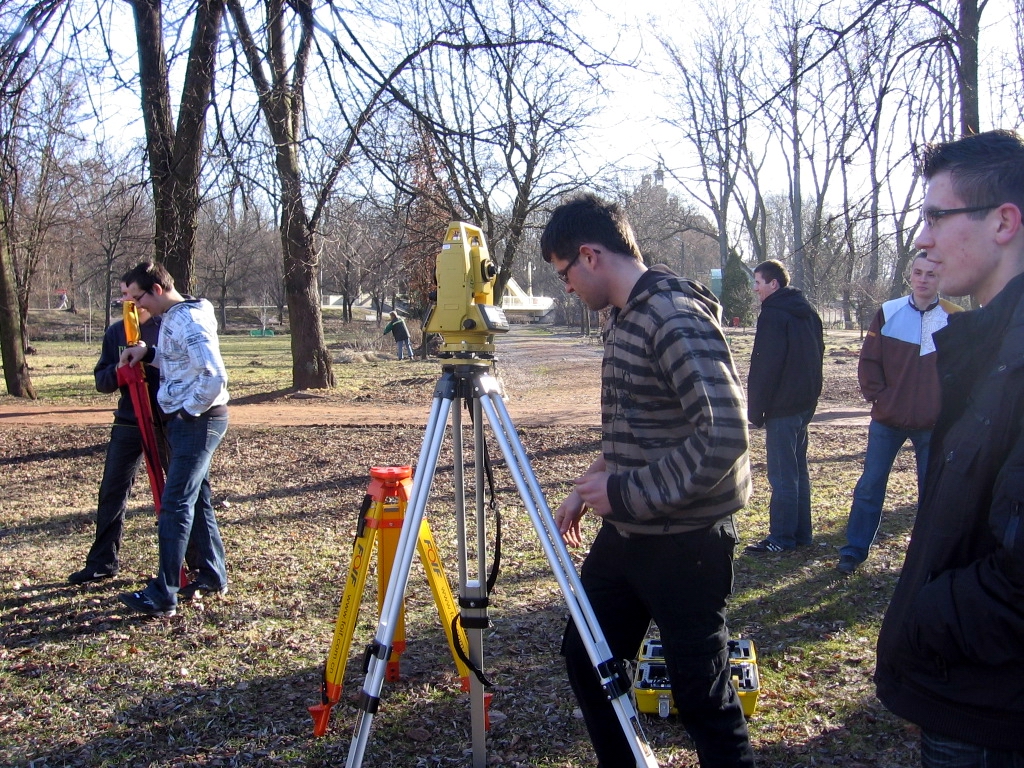 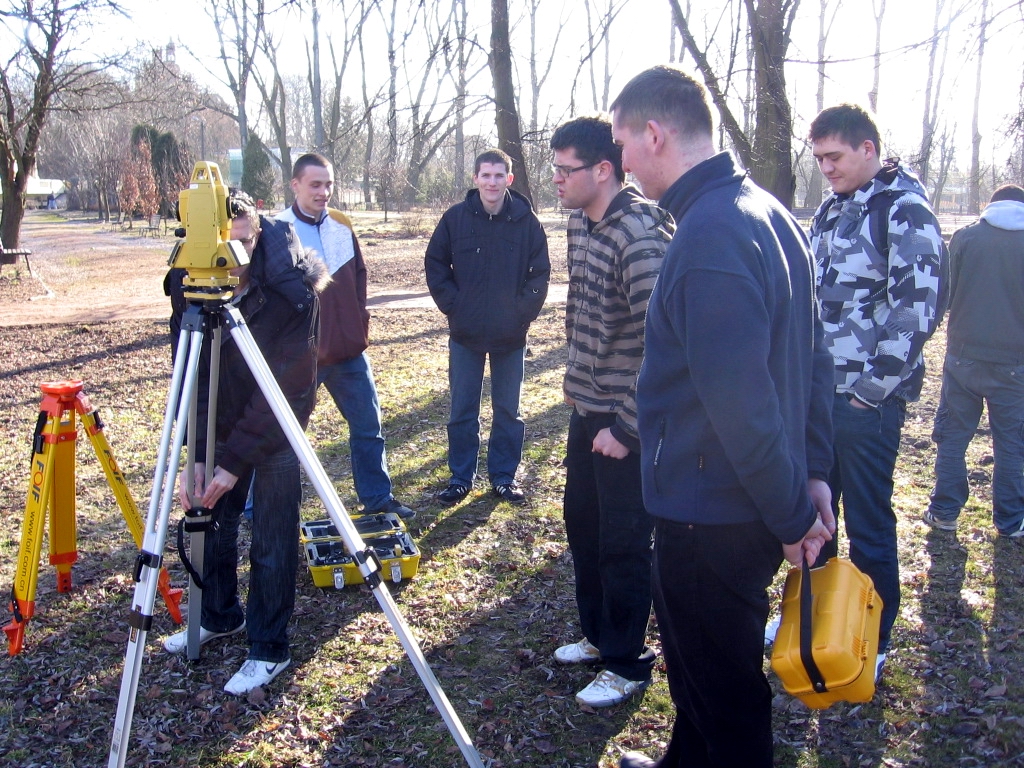 Wyposażenie laboratoriów technicznych
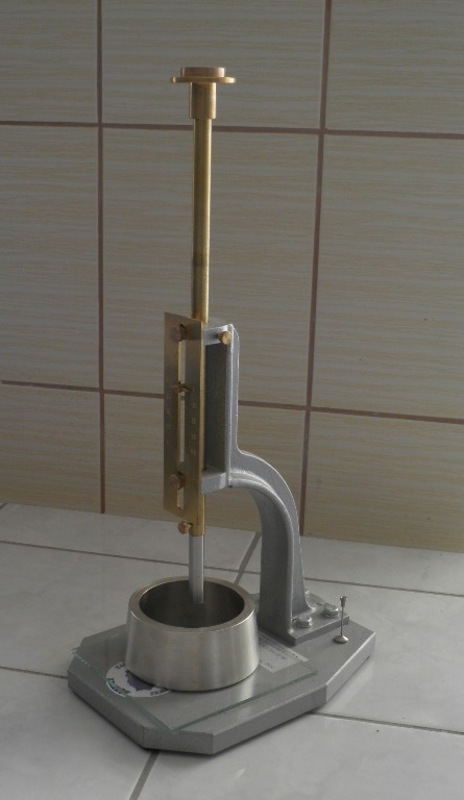 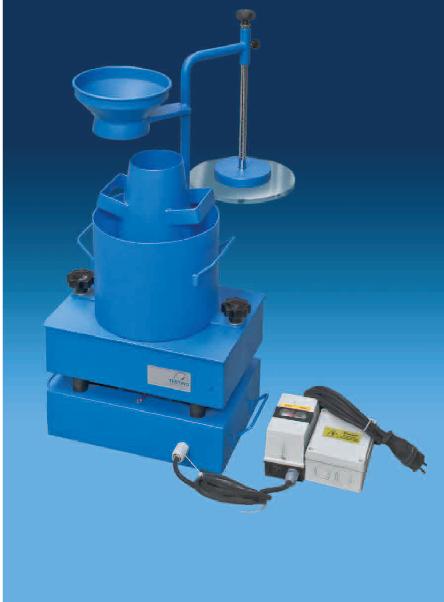 Młotek Schmidta
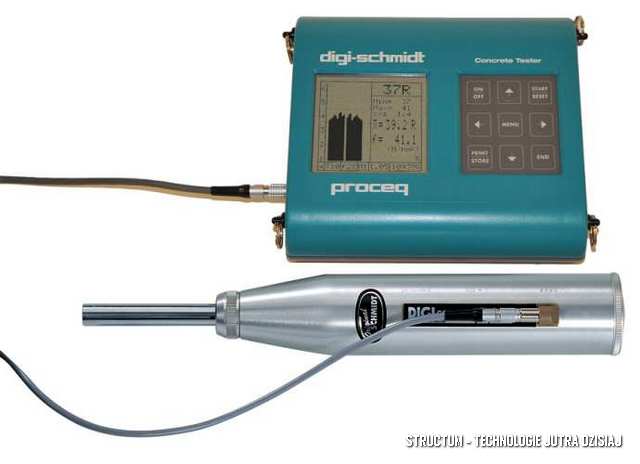 Aparat VeBe
Aparat Vicat'a
[Speaker Notes: Aparat VeBe do okreslania konsystencji betonu
Młotek schmidta to ręczny przyrząd do nieniszczącego badania wytrzymnałości betonu i elementów konstrukcyjnych
aparatu Vicat'a – do badania poczatku i końca wiązania mieszanki betonowej]
Wyposażenie laboratoriów technicznych
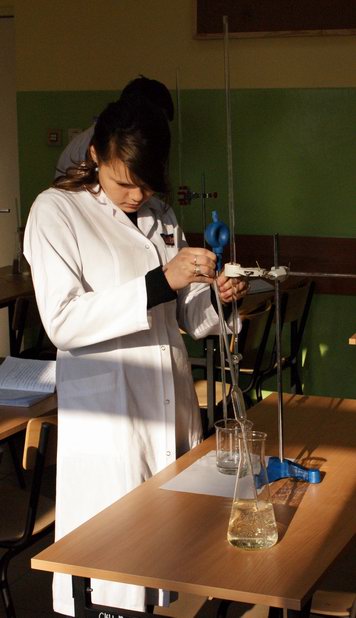 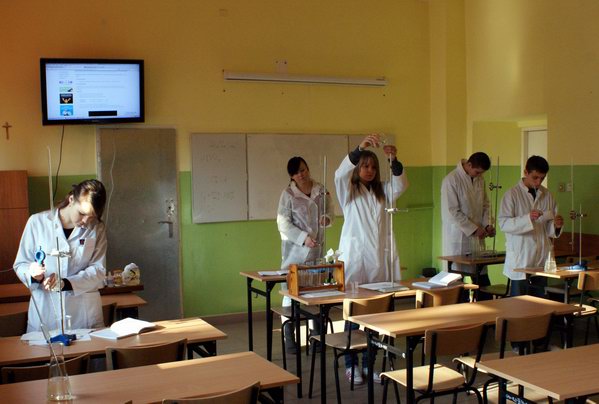 [Speaker Notes: Aparat VeBe do okreslania konsystencji betonu]
Wyposażenie laboratoriów technicznych
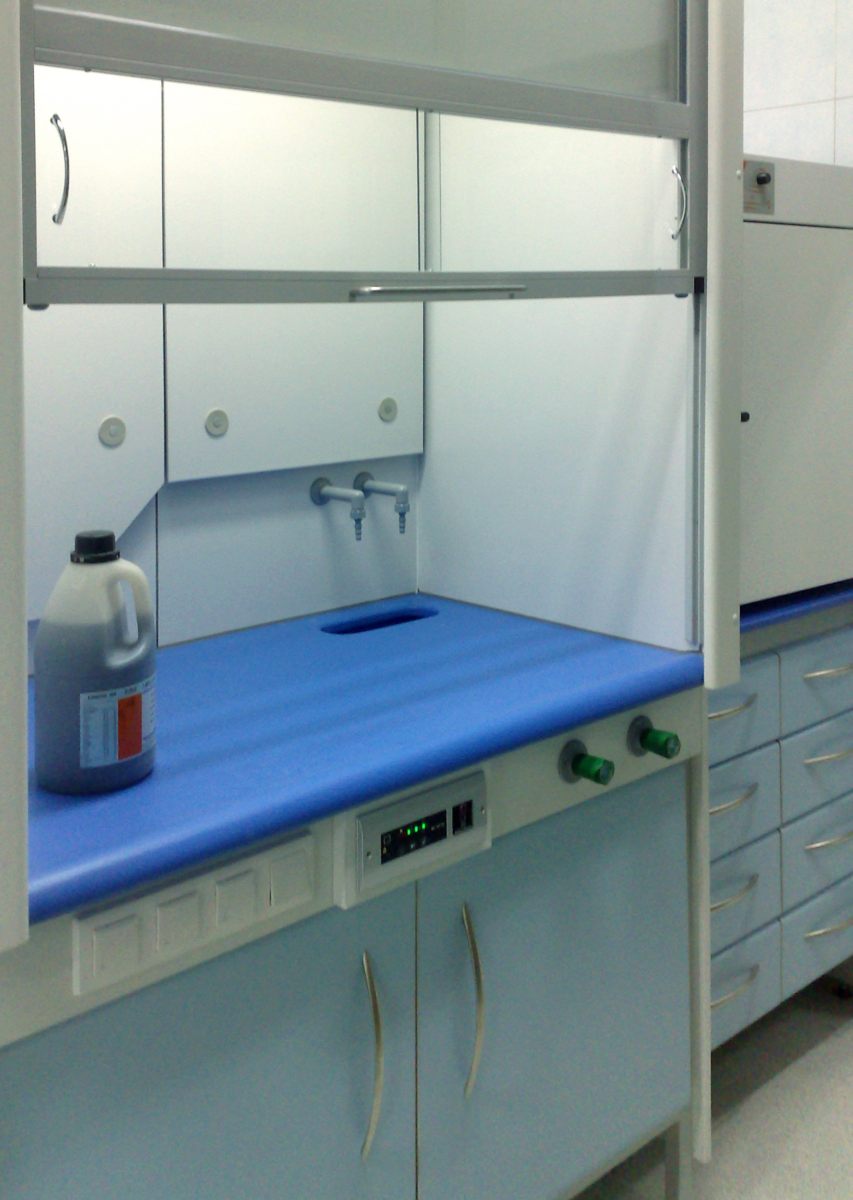 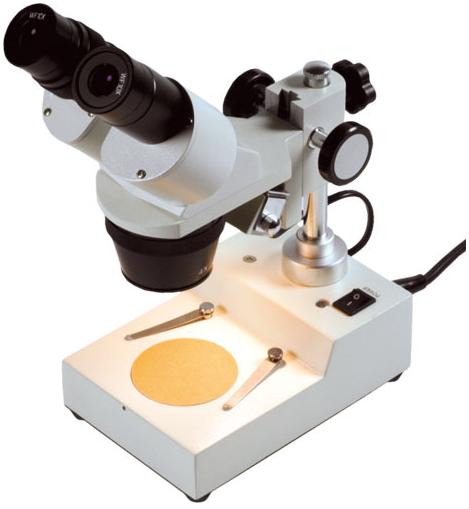 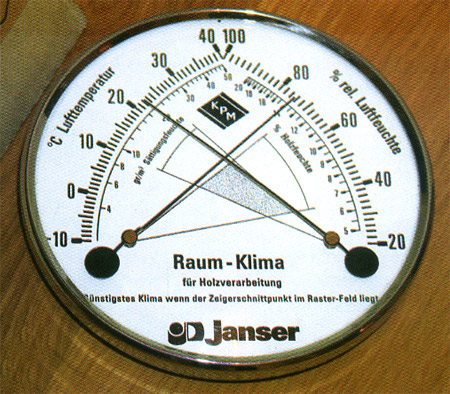 higrometr
mikroskop stereoskopowy
dygestorium
[Speaker Notes: Aparat VeBe do okreslania konsystencji betonu
Młotek schmidta to ręczny przyrząd do nieniszczącego badania wytrzymnałości betonu i elementów konstrukcyjnych
aparatu Vicat'a – do badania poczatku i końca wiązania mieszanki betonowej]
UMOWY O WSPÓŁPRACY
Państwowa Wyższa Szkoła Zawodowa
Ośrodek Innowacyjno-Badawczy SPAWALNIK
METAL - TECH Ciechanów
OAT - Specjalistyczne Budownictwo Komunikacyjne
 LG Electronics Mława
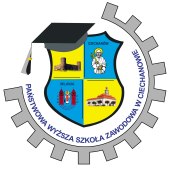 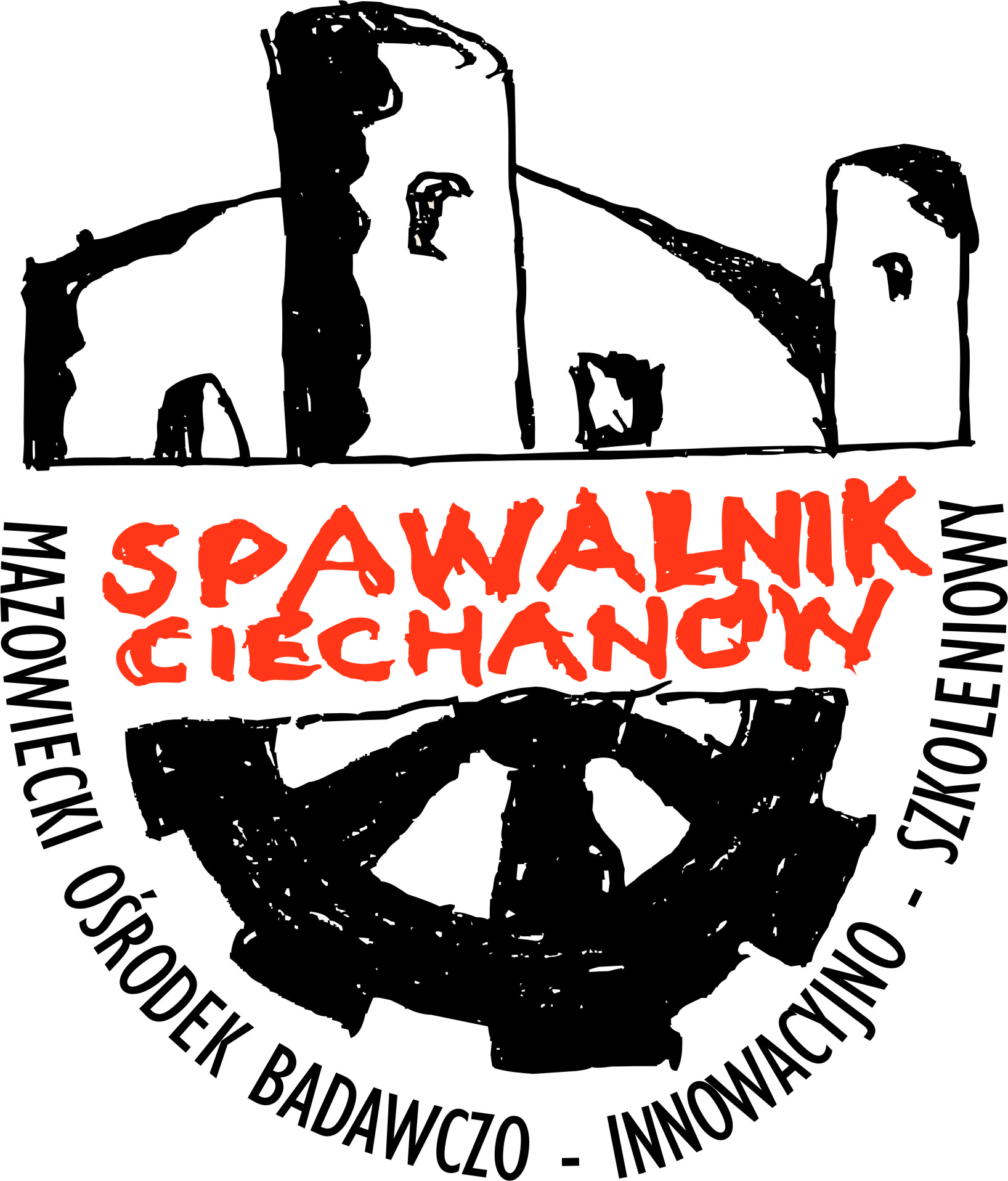 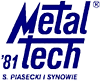 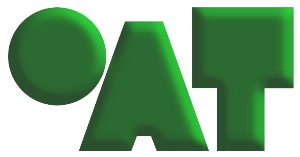 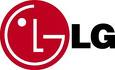 [Speaker Notes: OAT – polsko niemiecki, praca i praktyka w całej UE.
Prezes w Polsce i Niemczech.
Spawalnik – uprawnienia dla spawacza,]
UMOWY O WSPÓŁPRACY
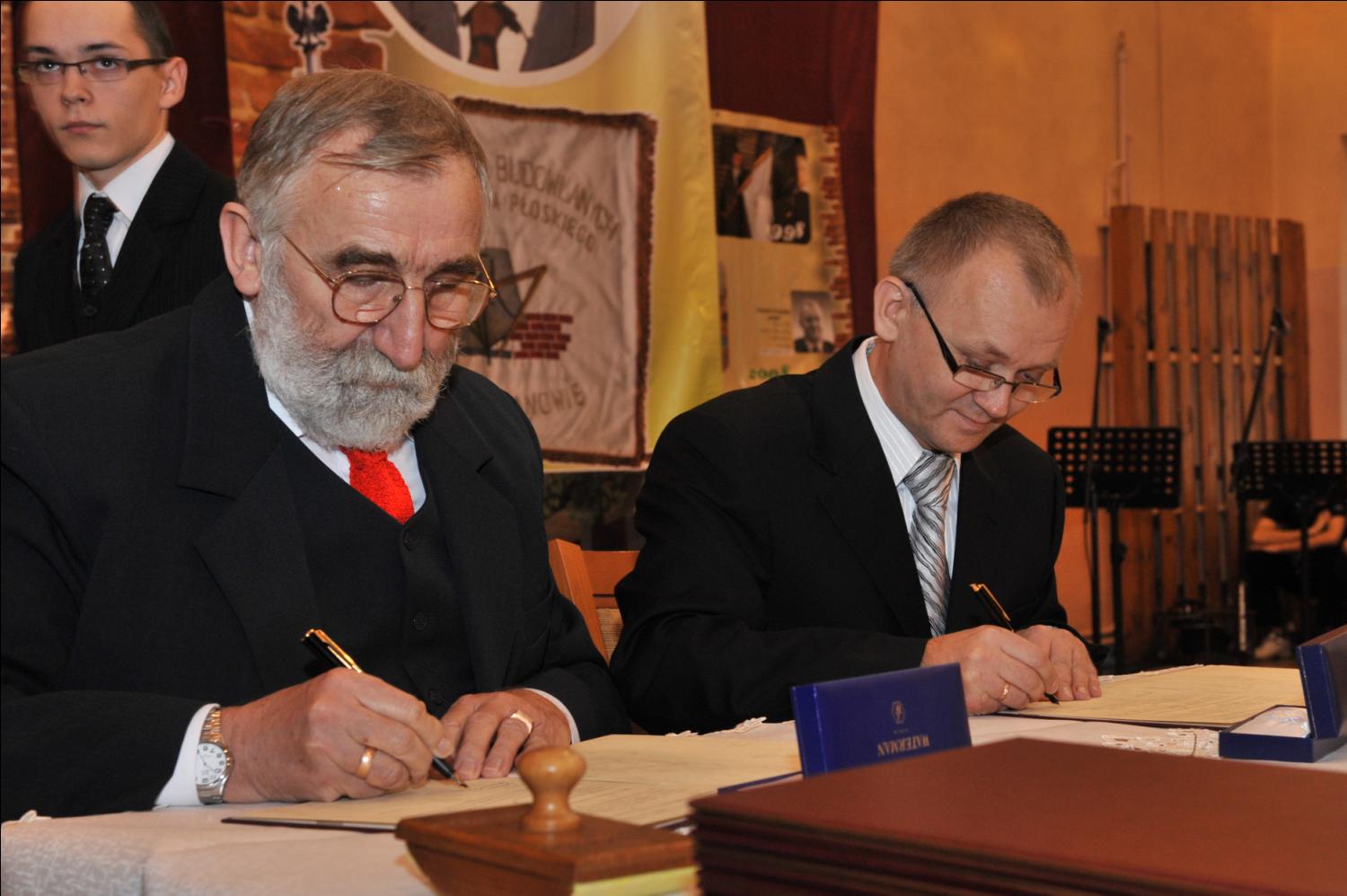 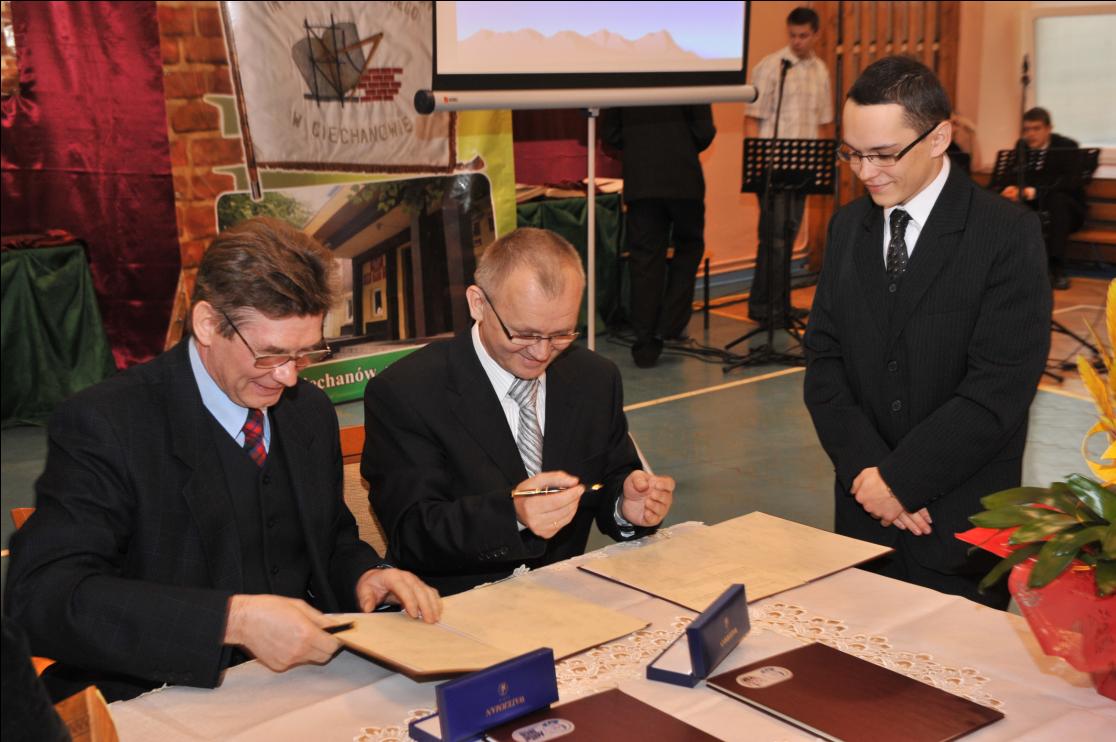 SYSTEM KONTROLI FREKWENCJI I POSTĘPÓW W NAUCEDZIENNIK ELEKTRONICZNY
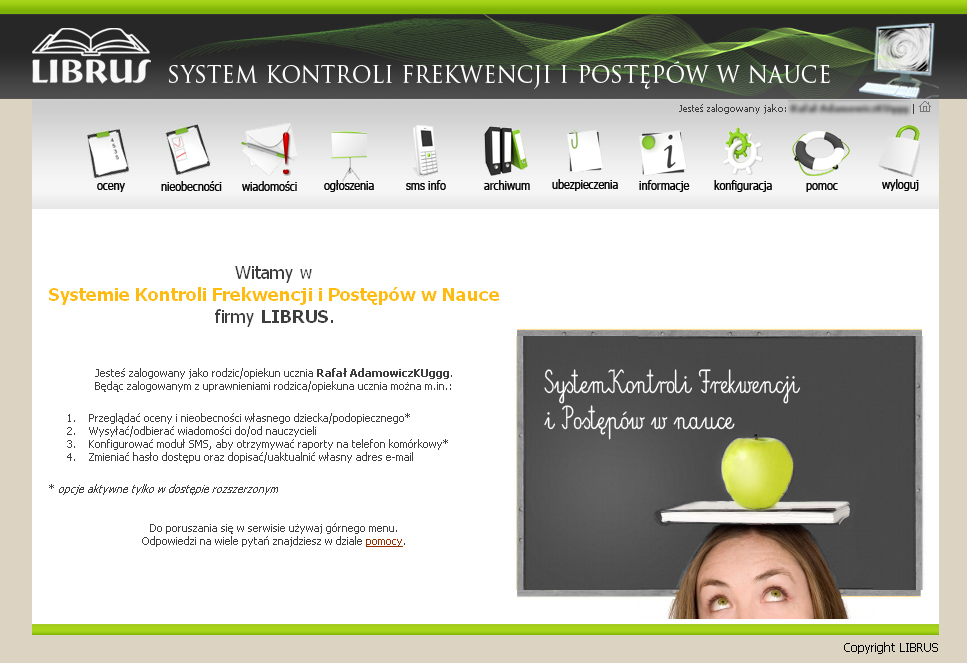 SZKOLNA PLATFORMA EDUKACYJNA
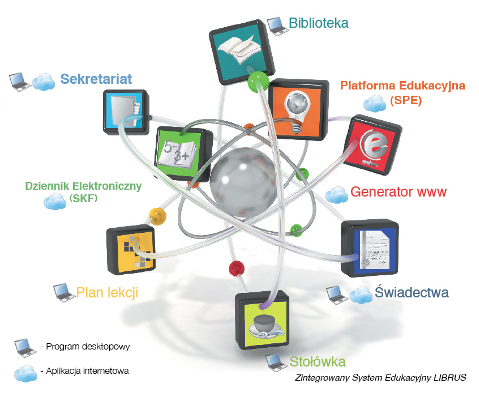 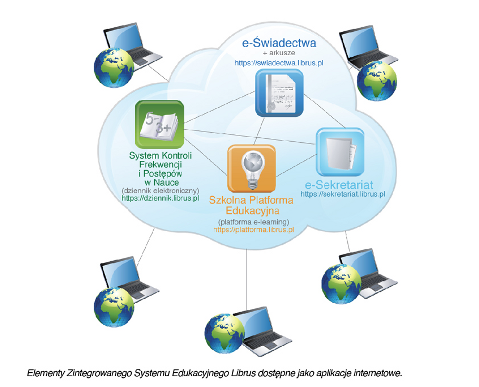 DRUKOWANIE ŚWIADECTWI PROTOKÓŁ ELEKTRONICZNY
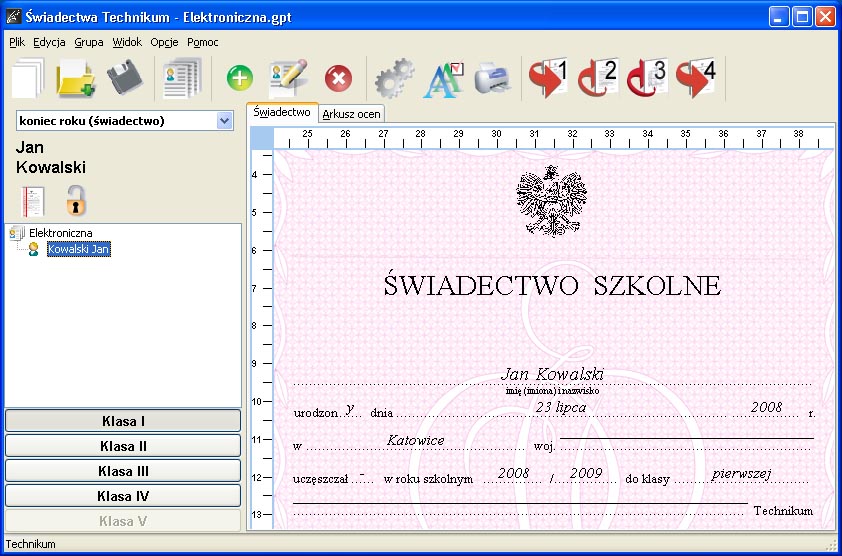 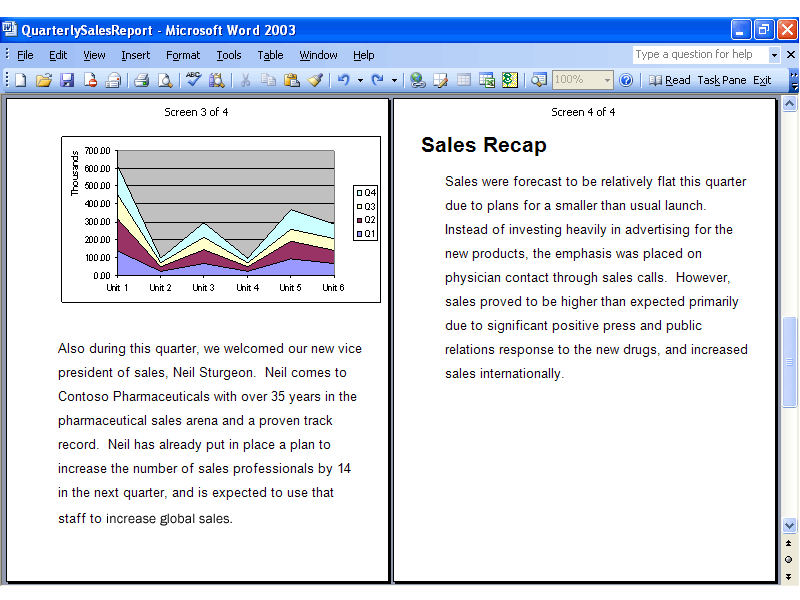 KOMPUTER DLA NAUCZYCIELA
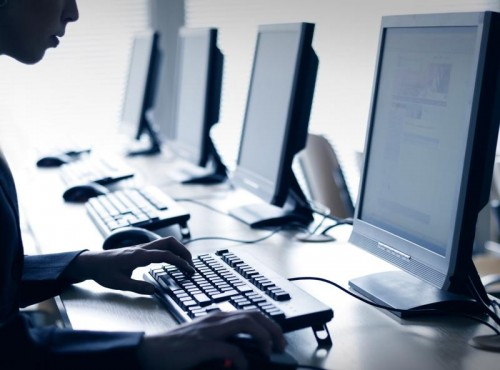 Tworzymy i chcemy tworzyć 
SZKOŁĘ z PRZYSZŁOŚCIĄ!
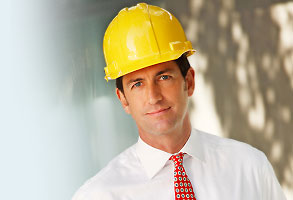 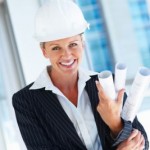 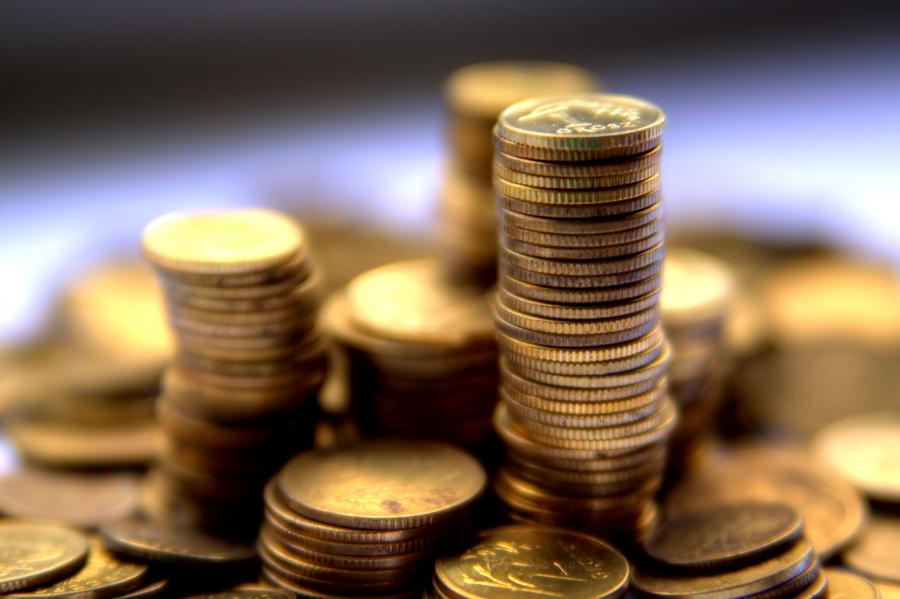 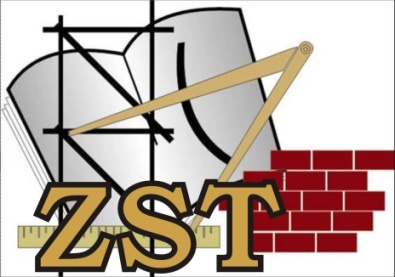 [Speaker Notes: Sprawa godna dobrego zastanowienia,
Wpływa być może na całe nasze przyszłe, życie]
Sławomir KubińskiZespół Szkół TechnicznychCiechanówDziękuję za uwagę
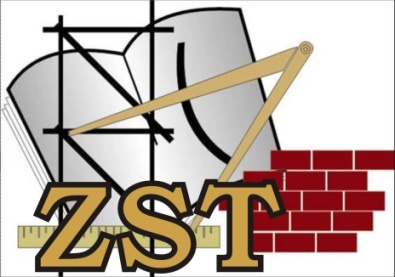